MÁI TRƯỜNG TUỔI THƠ
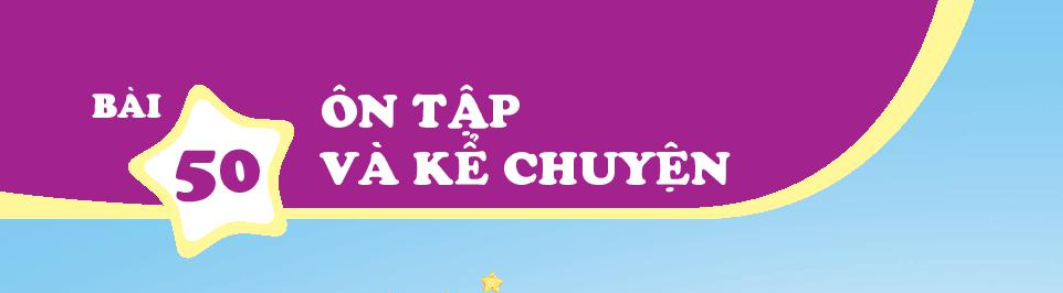 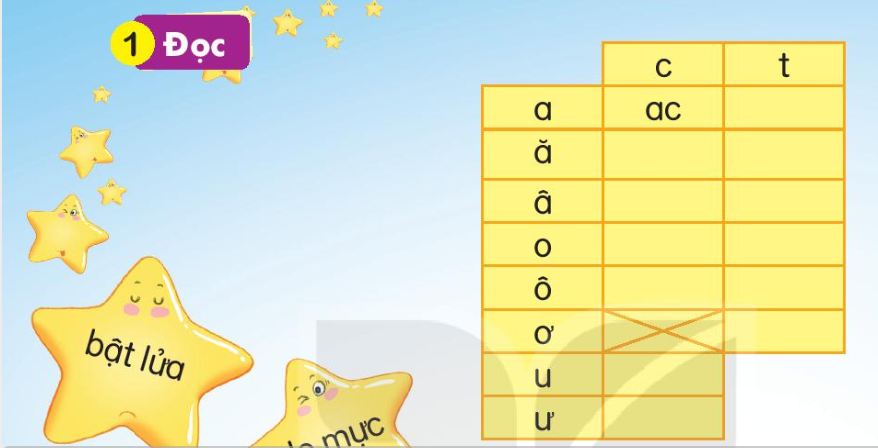 at
aêt
aêc
aâc
aât
oc
ot
oât
oâc
ôt
uc
öc
MÁI TRƯỜNG TUỔI THƠ
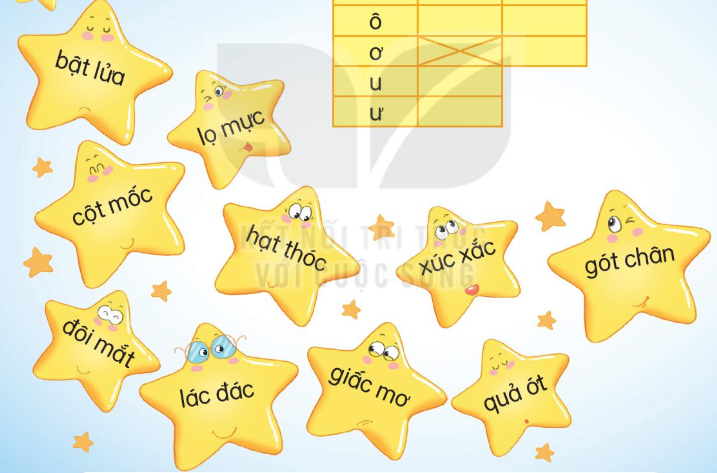 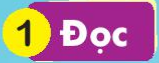 MÁI TRƯỜNG TUỔI THƠ
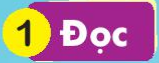 Gaø meï daãn ñaøn con ñi aên. Choác choác, tìm thaáy moài, gaø meï “tuïc ... Tuïc…...” goïi con. Ñaøn gaø con chaïy laïi, chen chuùc nhau aên roài ruùc vaøo beân meï. Gaø meï uû aám cho caùc con.
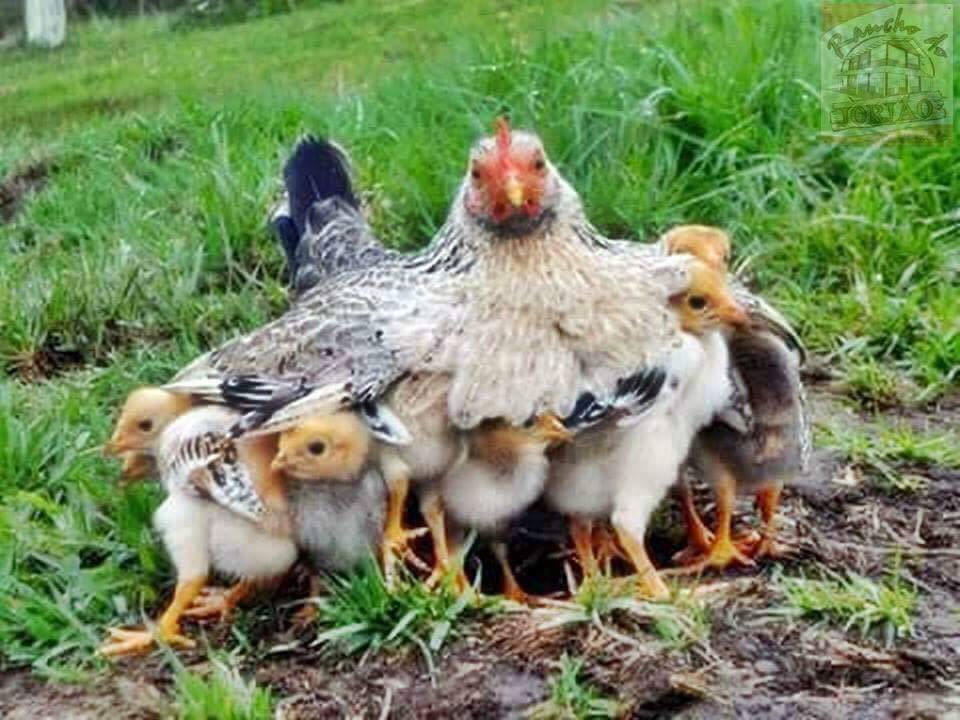 MÁI TRƯỜNG TUỔI THƠ
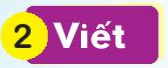 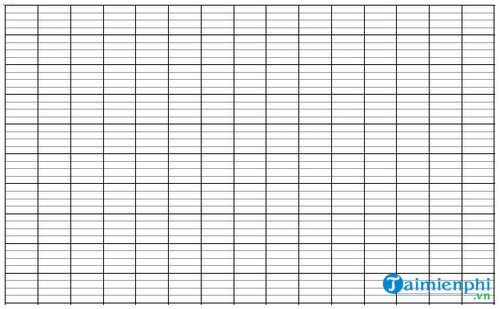 . Hạt thŉ nảy mầm
MÁI TRƯỜNG TUỔI THƠ
Baøi hoïc ñaàu tieân cuûa thoû con
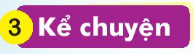 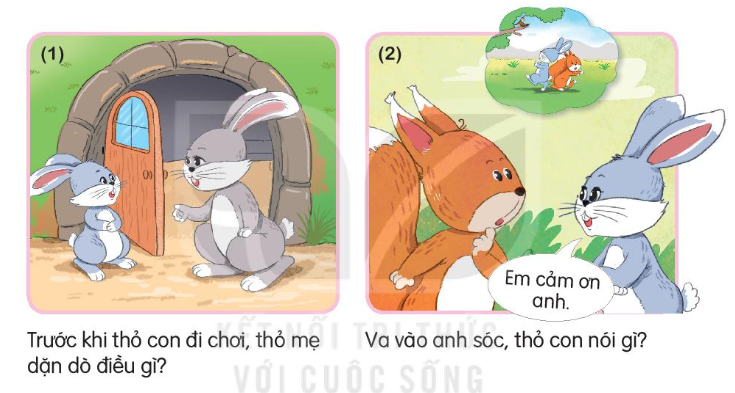 MÁI TRƯỜNG TUỔI THƠ
Baøi hoïc ñaàu tieân cuûa thoû con
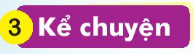 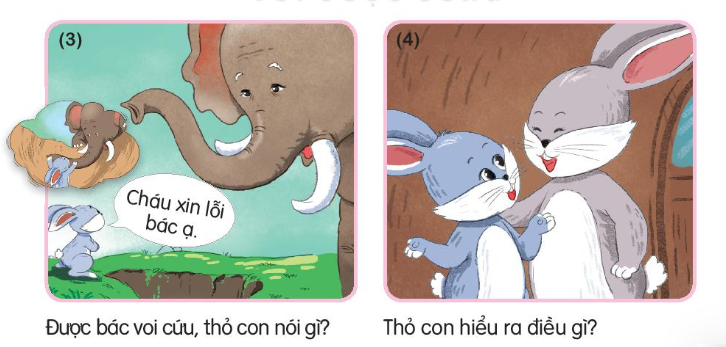